Marketingová komunikace malých a středních podniků
Petra Koudelková
Náplň kurzu
Blok – podnik, podnikání, MSP, specifika marketingu v MSP, etika v podnikání

Blok – komunikace a její druhy, model komunikace, integrovaná komunikace, zaměření se na vnitropodnikovou komunikaci

Blok – komunikace se zájmovými skupinami (externí komunikace), marketingová komunikace MSP

Blok – Komunikace značky
Blok 1
Podnik
Podnikání a podnikatel
Malé a střední podniky
Historie podnikání
Podnikání v ČR (historie a vývoj)
Rodinné podnikání? – fenomén dnešní domy, 
Další typy podnikání
Podnikatelská etika
Podnik je …
„Podnik je vymezen zákonem č. 513/1991 OZ, jako soubor hmotných, jakožto i osobních a nehmotných složek podnikání.“

Firma versus Podnik?
Podnikatel je:
a) osoba zapsaná v obchodním rejstříku,b) osoba, která podniká na základě živnostenského oprávnění,c) osoba, která podniká na základě jiného než živnostenského oprávnění podle zvláštních předpisů,d) fyzická osoba, která provozuje zemědělskou výrobu a je zapsána do evidence podle zvláštního předpisu.
Profil podnikatele
Vytrvalý
Odpovědný
Informovaný
Iniciativní a sebevědomý
Obecné rysy:
Podnikavost
Motivovanost
Dlouhodobé zaměření
Podstoupení rizika
Iniciativa, aktivita
Manažer vs. Podnikatel
Podnikání je…
Druh jednání, který zahrnuje:
Chopení se iniciativy
Organizování a reorganizování
Zakalkulování rizika neúspěchu
„Podnikání je dynamický proces vytvářející přírůstkové bohatství.
 Toto bohatství vytvářejí jednotlivci, kteří přejímají hlavní rizika z hlediska kapitálu, času nebo kariéry nebo poskytují hodnotu za nějaké zboží či služby“
                                  R.C. Ronstadt,1984

„Podnikání je proces utváření  hodnoty prostřednictvím vynakládání potřebného času a úsilí, přebírání finančních psychických a společenských rizik a získávání výsledné odměny v podobě peněžního a osobního uspokojení“.
                                                                    Hisrich & Peters, 1996
Důvody k podnikání
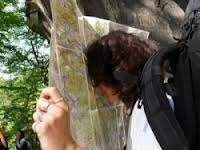 1) Sebezáchovný přístup k podnikání


2) Romantický přístup k podnikání



3) Podnikatel rozsévač

4) Podnikání zkusmo

		  5)Rentiérské podnikání

6) Podnikání vyslanců
7) Exkluzivní podnikání
8) Podnikání jako poslání
			9) Tiché podnikání
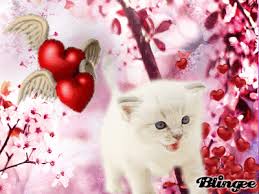 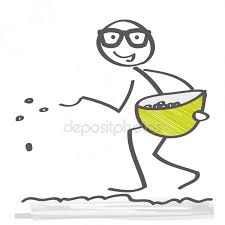 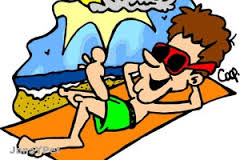 Typy podnikání
Podnikání jako životní styl
Zdrženlivé podnikání
Nadějné podnikání
Podnikání s potenciálem vysokého růstu
Revoluční podnikání
Zákon o obchodních korporacích říká (1.1.2014):
(1) Obchodními korporacemi jsou obchodní společnosti (dále jen "společnost“) a družstva.(2) Společnostmi jsou veřejná obchodní společnost a komanditní společnost (dále jen "osobní společnost"), společnost s ručením omezeným a akciová společnost (dále jen "kapitálová společnost") a evropská společnost a evropské hospodářské zájmové sdružení.(3) Družstvy jsou družstvo a evropská družstevní společnost.(4) Evropská společnost, evropské hospodářské zájmové sdružení a evropská družstevní společnost se řídí ustanoveními tohoto zákona v rozsahu, v jakém to připouštějí přímo použitelné předpisy Evropské unie upravující evropskou společnost, evropské hospodářské zájmové sdružení nebo evropskou družstevní společnost.
Stavební kameny úspěšného podnikání
Technická zručnost
Znalost o tom, co prodávám
Porozumění trhu/sektoru
Manažerské schopnosti
Marketing
Finance
HR
Osobní vlastnosti
Inovativnost
Rozhodnost
Týmovost
Dělení podniků podle velikosti
DROBNÍ PODNIKATELÉ
Méně než 10 zaměstnanců
Jejich aktiva/majetek nebo obrat/příjmy nepřesahují korunový ekvivalent 2 mil. EUR.

MALÍ PODNIKATELÉ
Méně než 50 zaměstnanců, ale více jak 10 zaměstnanců
Jejich aktiva/majetek, nebo obrat/příjmy nepřesahují korunový ekvivalent 10 mil. EUR
Dělení podniků podle velikosti
STŘEDNÍ PODNIKATELÉ
Méně než 250 zaměstnanců, ale více jak 50 zaměstnanců
Jejich aktiva/majetek nepřesahují korunový ekvivalent částky 43 mil. EUR nebo má obrat/příjmy nepřesahující korunový ekvivalent 50 mil. EUR
Pokud vede účetnictví – aktiva (z rozvahy), pokud nevede účetnictví – majetek (daňová evidence)

Zdroj: 

Nařízení Komise (ES) č. 70/2001 se změnou 364/2004 Sb. v Příloze 1
Rok
Vývoj teorie podnikání a pojmu podnikatel
Středověk
Účastník (válečných akcí) a osoba, která zodpovídá za veliké projekty
17. století
Osoba nesoucí riziko zisku (nebo ztráty) z vládních kontraktů, sjednaných za pevnou cenu
1725
Richard Cantillon – osoba nesoucí riziko se liší od osoby poskytující kapitál
1797
Beaudeau – osoba nesoucí riziko, plánující, dohlížející, organizující a vlastnící
1803
Jean Baptiste Say – oddělil zisk podnikatele od zisku z kapitálu
1876
Francis Walker – rozlišoval mezi osobami, jež poskytují zdroje a dostávají úroky a osobami, jejichž zisky pocházejí z manažerských schopností.
1934
Joseph Schumpeter – podnikatel je inovátor a rozvíjí nevyzkoušené techniky
1961
David McClelland – podnikatel je energická osoba, přejímající umírněné riziko
1964
Peter Drucker – podnikatel umocňuje příležitosti
1975
Albert Shapero – podnikatel se chápe iniciativy, vytváří určité sociálně-ekonomické mechanismy a počítá s rizikem nezdaru
1980
Karl Vesper – podnikatel je jinak vidět ekonomy, psychology, byznysmeny i politiky
1983
Gifford Pinchot – intrapodnikatel je podnikatel v rámci již existující organizace
1985
Robert Hisrich – podnikání je proces vytváření čehosi jiného, čemuž náleží hodnota prostřednictvím vynakládaného času a úsilí, přebírání doprovodných finančních, psychických a společenských rizik a získávání výsledné odměny v podobě peněžního a osobního uspokojení
Historie podnikání I (ranné stádium)
Slovo „Entrepreneur“ (podnikatel) pochází z francouzštiny, kde doslovně znamená „Zprostředkovatel“ nebo „Prostředník“.

Marco Polo, zřídil obchodní trasy na dálný východ (uzavřel smlouvu o prodeji zboží) se zámožnou osobou.
Historie podnikání II (středověk)
Ve středověku pojem „Entrepreneur“ označoval účastníka válečných akcí, jakož i sobu, řídící velké projekty.

Osoba nenesla z projektů žádná rizika, pouze je řídila. Typickým podnikatelem středověku byl „klerik“, tedy osoba zodpovídající za výstavbu velkých architektonických komplexů (hrady, pevnosti, veřejné budovy, opatství a katedrály)
Podnikání v ČR
Rodinné podnikání
Ve srovnání s evropskými zeměmi je v ČR nedoceněno
Tvoří kolem 85% všech podniků
Největší zastoupení: Itálie – 95%
Za rodinný podnik lze považovat podnik splňující alespoň jedno z následujících kritérií:
majitel považuje svůj podnik za rodinný podnik;
majitel má v úmyslu předat svůj podnik blízkému příbuznému;
kromě majitele je v podniku zaměstnán i jiný člen rodiny, který je součástí každodenního řídícího procesu
Definice rodinného podnikání (platná od května 2019)
Rodinným podnikem je rodinná obchodní korporace nebo rodinná živnost.
Rodinnou obchodní korporací je obchodní korporace, ve které je nadpoloviční počet společníků tvořen členy jedné rodiny a alespoň jeden člen této rodiny je jejím statutárním orgánem nebo ve které členové jedné rodiny přímo nebo nepřímo vykonávají většinu hlasovacích práv a alespoň jeden člen této rodiny je členem statutárního orgánu této obchodní korporace. Za rodinnou obchodní korporaci se považuje také obchodní korporace, ve které většinu hlasovacích práv vykonává ve prospěch jedné rodiny fundace nebo svěřenský správce svěřenského fondu, pokud je současně alespoň jeden člen této rodiny členem statutárního orgánu fundace, nebo svěřenský správce svěřenského fondu.
Definice rodinného podnikání (platná od května 2019)
Rodinným podnikem je rodinná obchodní korporace nebo rodinná živnost.

Rodinná živnost je podnikání, na kterém se svojí prací anebo majetkem podílejí nejméně dva členové jedné rodiny a nejméně jeden z členů této rodiny je držitelem živnostenského nebo jiného obdobného oprávnění nebo je oprávněn k podnikání z jiného důvodu.

Za členy jedné rodiny se pro účely rodinného podniku považují společně pracující manželé nebo partneři nebo alespoň s jedním z manželů nebo partnerů i jejich příbuzní až do třetího stupně osoby s manžely nebo partnery sešvagřené až do druhého stupně, dále osoby příbuzné v přímé linii, nebo sourozenci. Je-li mezi nimi osoba, která není plně svéprávná, zastupuje ji při hlasování zákonný zástupce, pokud je nezletilá, jinak opatrovník.
Timesharing – podnikám a užívám si
Sdílení času = forma užívání nemovitostí či jejich částí za rekreačním účelem
Spotřebitel získává právo užívat určitou nemovitost na určité období (poměrně dlouhé období)
Není tedy novým vlastníkem nemovitosti, ale má koupené právo ji užívat

Počátky sahají do 60.let min. století – francouzské Alpy – prázdninové vily
Intrapodnikání
Podnikání uvnitř existujícího podniku
Jen tam, kde je to vhodné:  firma funguje na bázi špičkových technologií, jsou vítány nové nápady, je povolen neúspěch, dostupné zdroje, odpovídající systém odměn, neexistuje hranice možností

IBM )osobní počítače), 3M (post-it)
Podnikatelské sítě - clustry
Podnikatelské seskupení, využívané menšími podniky
„Síť“ je skupina firem, která využívá nadání, vloh a zdrojů každého z nich

Dosahují snadněji určených cílů, přitom si zachovávají určitou suverenitu
Klastr je soubor regionálně propojených společností (podnikatelů) a přidružených institucí a organizací – zejména institucí terciárního vzdělávání (vysokých škol, vyšších odborných škol) – jejichž vazby mají potenciál k upevnění a zvýšení jejich konkurenceschopnosti.
Klastr může
zlepšit výsledky společností do nich zapojených
zvýšit počet inovací
iniciovat vznik nových firem
zvýšit export
přilákat atraktivní investice
podpořit výzkumnou základnu
podpořit rozvoj kraje
Rozlišujeme základní dva typy klastrů: klastry založené na hodnotovém řetězci a klastry založené na kompetencích.
Sociální podnikání
Je to styl podnikání

Sociální podnikání jsou podnikatelské aktivity prospívající společnosti a životnímu prostředí. Hraje důležitou roli v místním rozvoji a často vytváří pracovní příležitosti pro osoby se zdravotním, sociálním nebo kulturním znevýhodněním. Zisk je z větší části použit pro další rozvoj sociálního podniku. Pro sociální podnik je stejně důležité dosahování zisku i zvýšení veřejného prospěchu!
CSR - společenská odpovědnost firem
Opět je to „životní styl“
Tento koncept se objevil počátkem 2. poloviny 20. století a znamená takový způsob vedení firmy a budování vztahů s partnery, který přispívá ke zlepšení reputace a zvýšení důvěryhodnosti podniku.
Charakteristické rysy CSR:
3 pilíře: ekonomické činnosti firmy, sociálního rozvoje a ochrany životního prostředí

dobrovolnost – podnik veškeré odpovědné aktivity vykonává dobrovolně

dialog se stakeholdery – zapojení zainteresovaných stran, které firmu výrazně ovlivňují

dlouhodobý charakter – aktivity CSR jsou realizovány dlouhodobě a nekončí, pokud se podnik ocitne v horší ekonomické situaci

důvěryhodnost – CSR přispívá k posílení důvěry ve firmu; činnosti však musí být transparentní, trvalé a nezveličované.
Podnikatelská etika
ZADÁNÍ DOMÁCÍHO úkolU
Efektivita a kreativita marketingové komunikace
Kreativita nových forem marketingové komunikace
Umění, design a kreativita v marketingové komunikaci

Vyberte si jedno z výše uvedených témat a zpracujte je libovolnou formou (rešerše, výzkum, esej, …). Délku nechávám na vás.
Doporučená literatura k probrané látce
Děkuji za pozornost 